Iniciativas IIoT y tecnología 4.0 en campos maduros
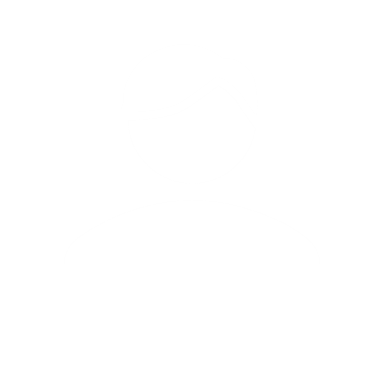 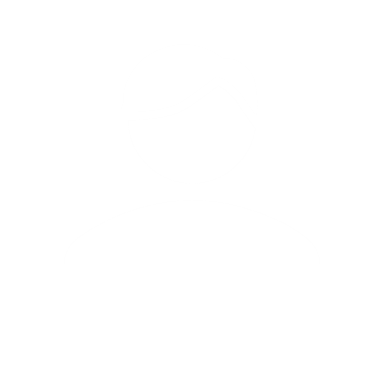 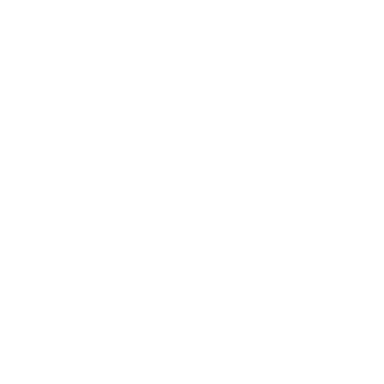 INCREMENTAR 
SEGURIDAD DE PROCESOS
PRODUCCIÓN
EFICIENCIA
APORTAR VALOR AL NEGOCIO
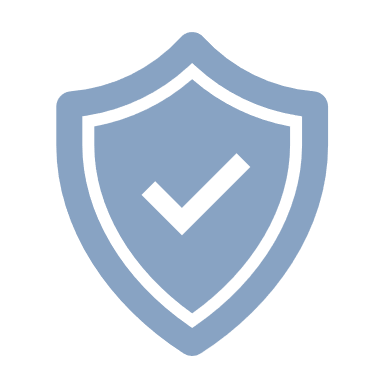 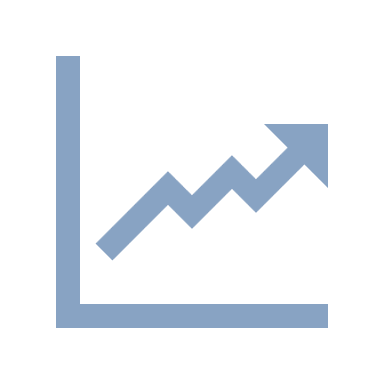 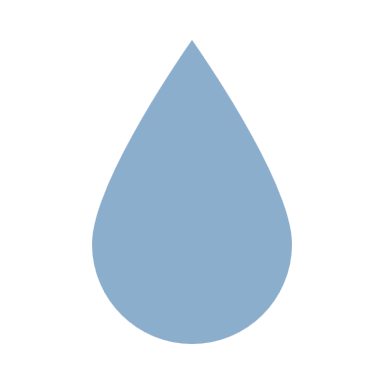 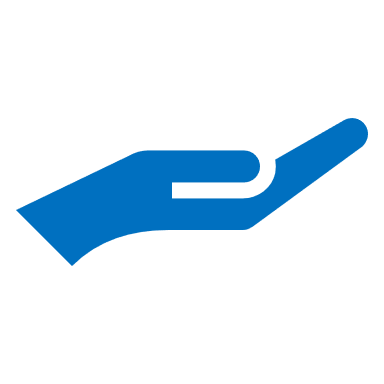 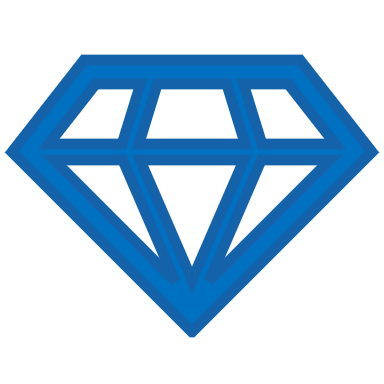 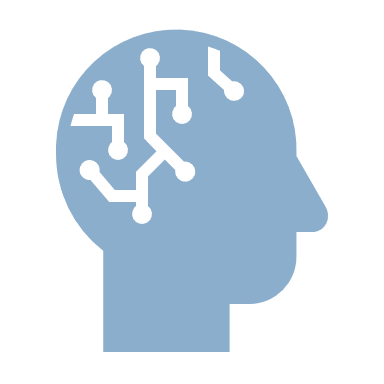 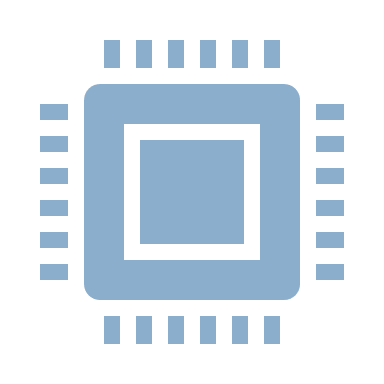 DIGITALIZAR LAS OPERACIONES
SUMAR INTELIGENCIA A LAS OPERACIONES
AUMENTAR LA CONFIABILIDAD  Y DISPONIBILIDAD DE LOS SISTEMAS OT
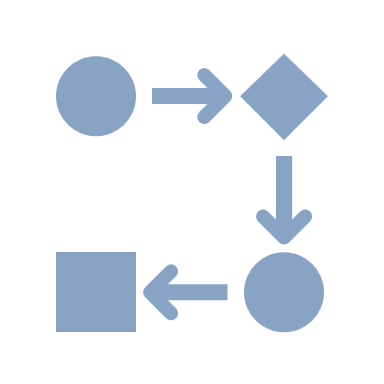 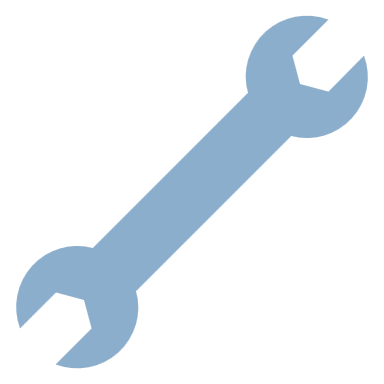 ACTUALIZAR PROCESOS Y NORMATIVAS
DIGITALIZAR LAS OPERACIONES
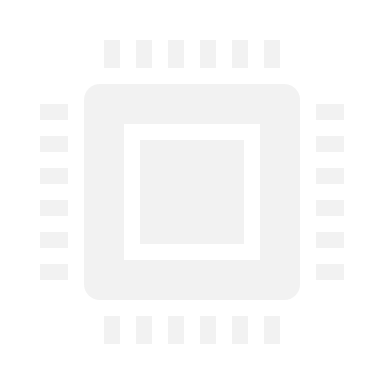 A BAJO COSTO
Nuevas oportunidades de digitalización
Network Server
PI
SCADA
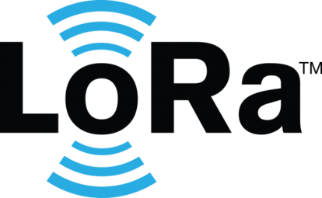 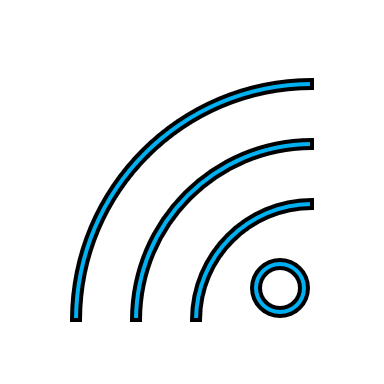 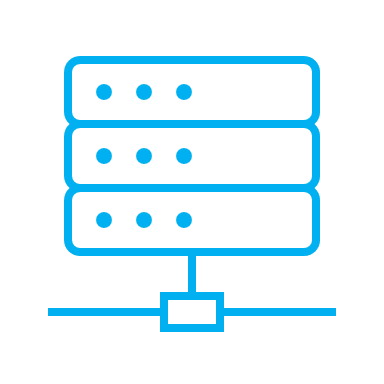 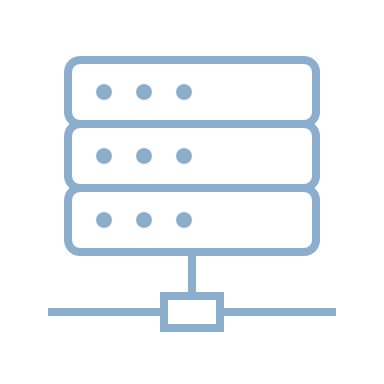 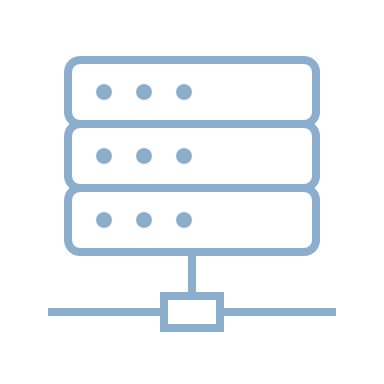 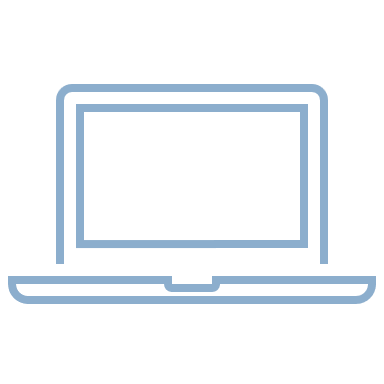 +200 sensores en Pozos inyectores
+50 sensores en Pozos productores (BES y BM)
+15 sensores en colectores
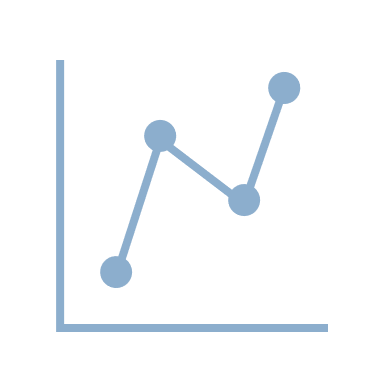 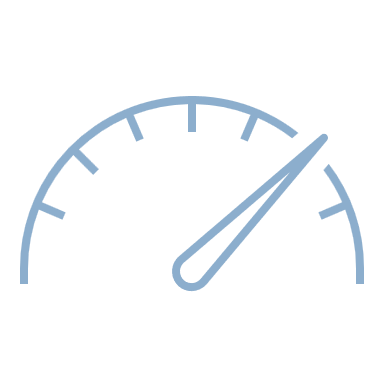 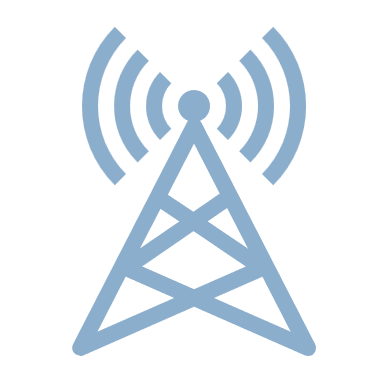 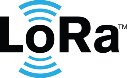 Usuarios
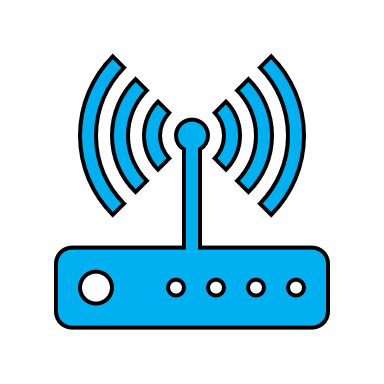 Sensor
Presión
LoRa Gateway
Restricciones
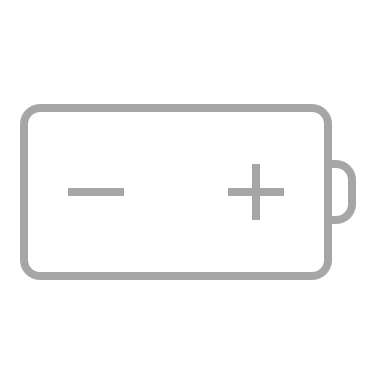 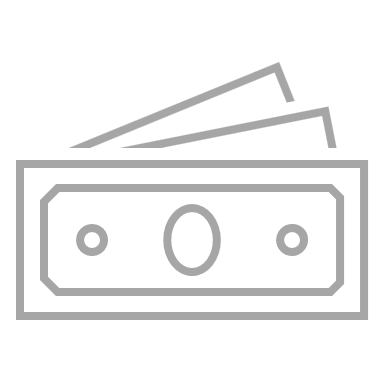 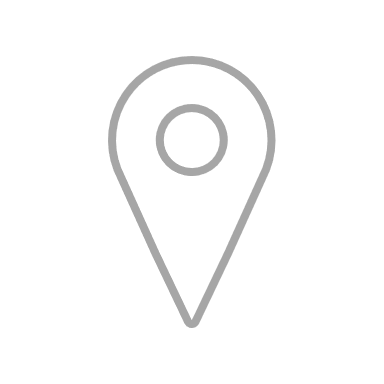 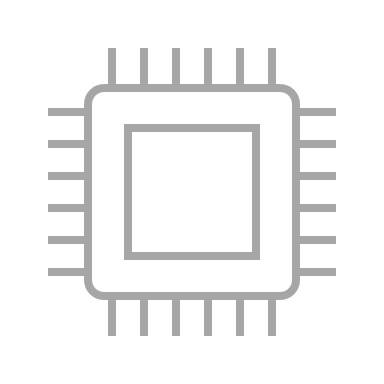 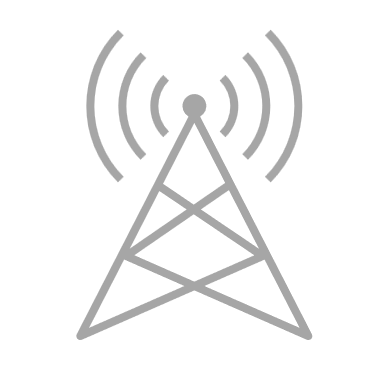 Inyector
Nuevos problemas (aprendizaje)
Confiabilidad
Modos de conectividad para configurar
Demoras configuración inicial
Funcionalidad limitada
15% del costo tradicional
Rápida instalación
Autonomía energética y de comunicación
Habilitador de nuevos proyectos de digitalización
SUMAR INTELIGENCIA A LAS OPERACIONES
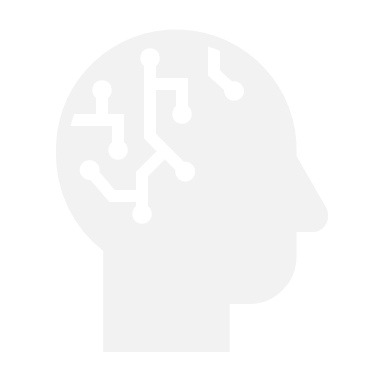 A TRAVÉS DE ANÁLISIS COGNITIVOS EVOLUTIVOS
1573 pozos analizándose en 5 horas vs 1 año
Estados explicados para tomar acciones inteligentes
Precisión y anticipación en lo que se necesita ver
Capitalización del conocimiento del negocio
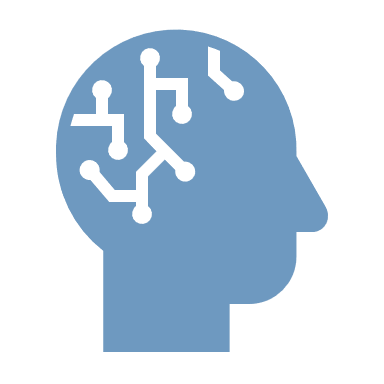 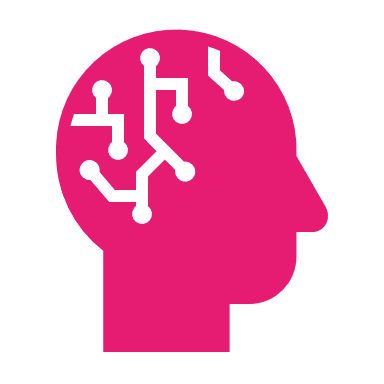 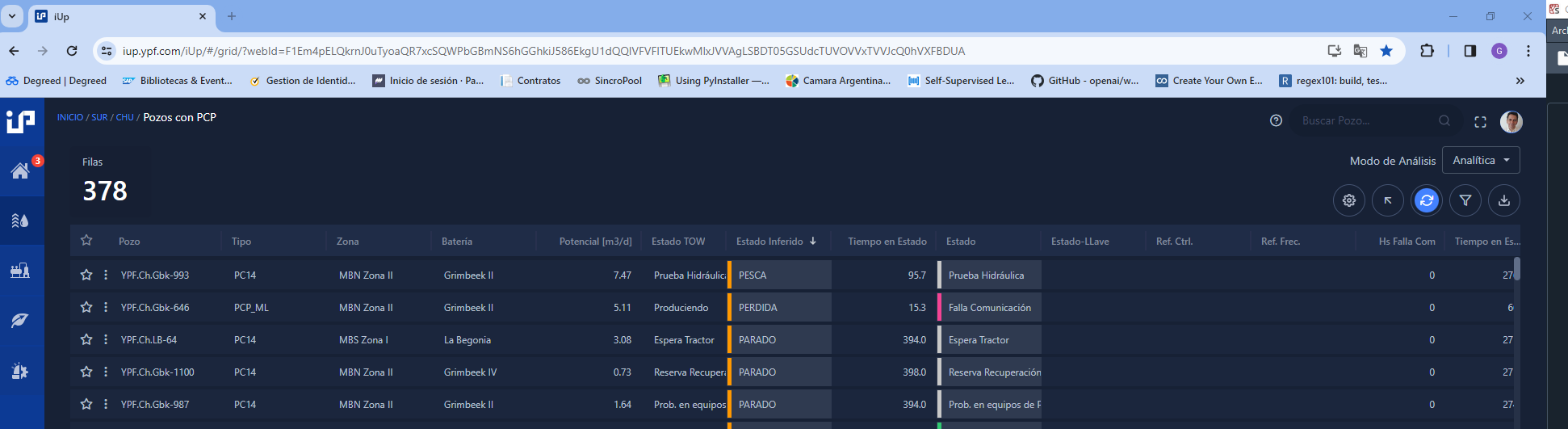 Estados inferidos en PCP
Pesca
Pérdida de hermeticidad
Tendencia de Aprisionamiento
Bombeo de Sólidos
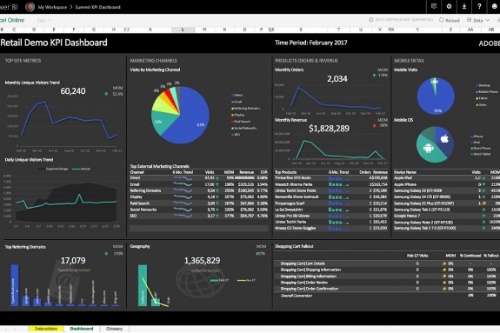 Estados inferidos en BM
Pesca
Pérdida de hermeticidad
Estados según análisis de cartas
Falla en celda de carga
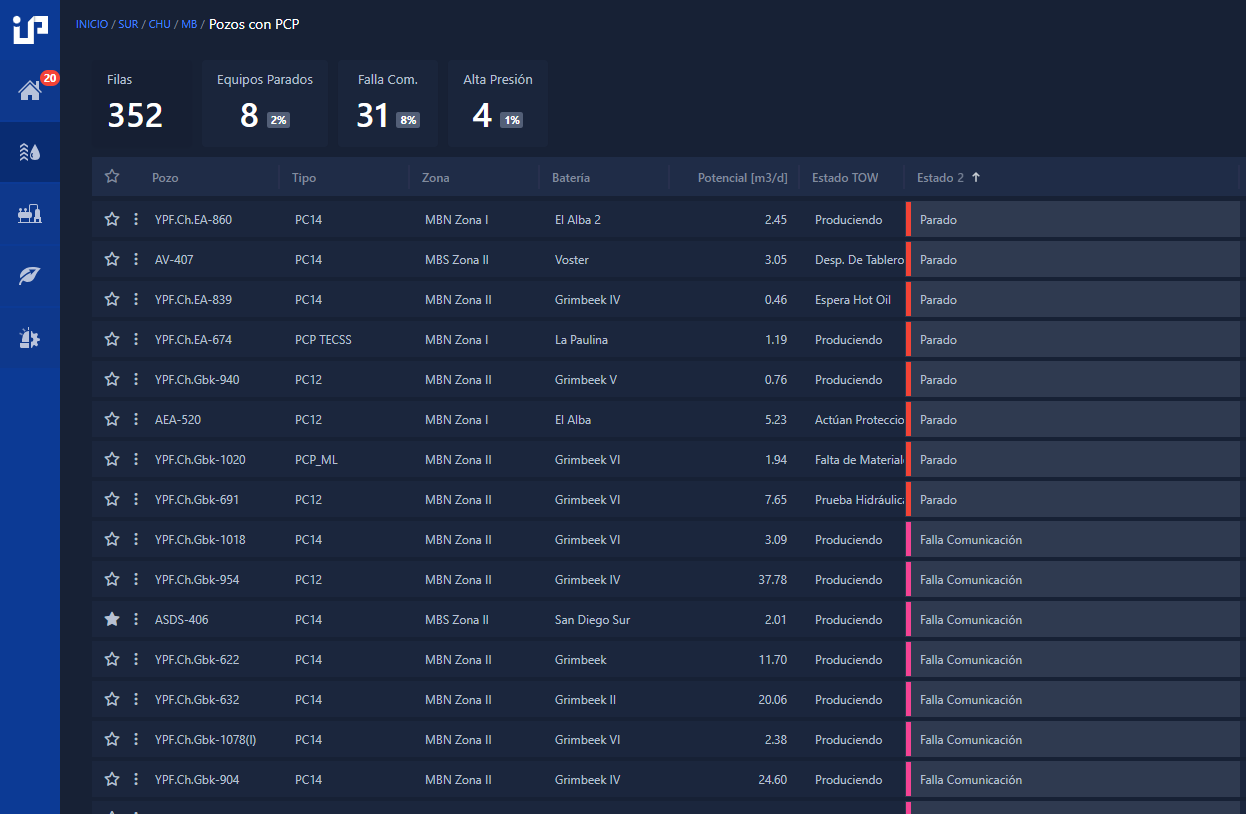 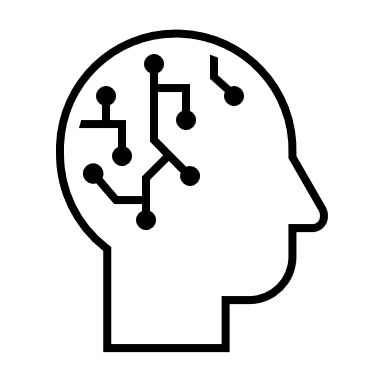 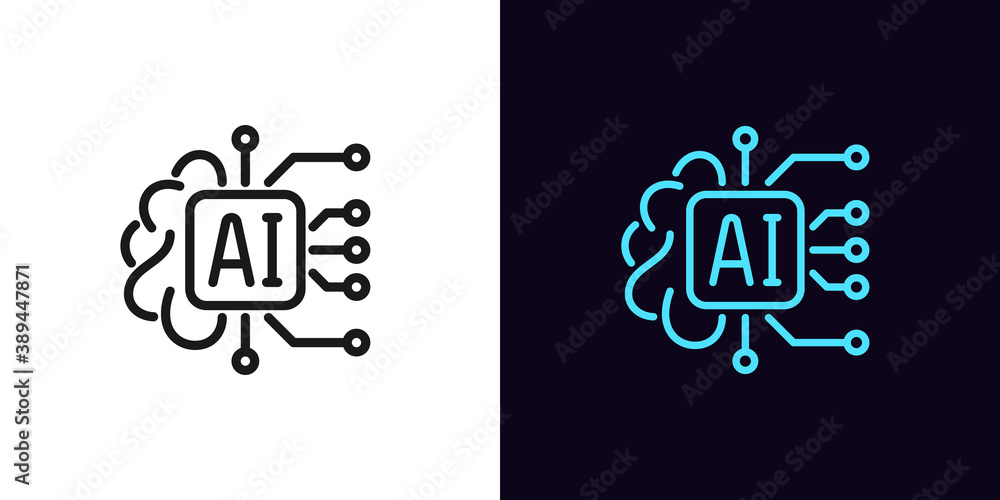 PI
ACE
SCADA
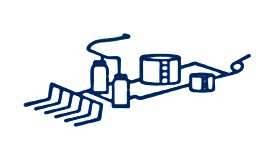 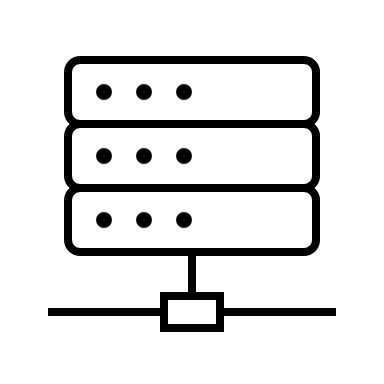 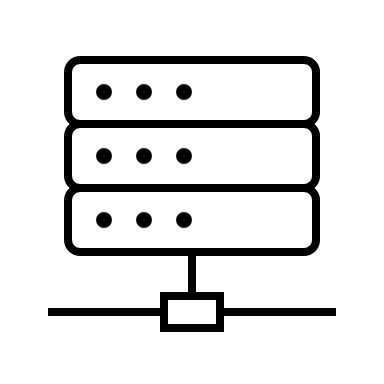 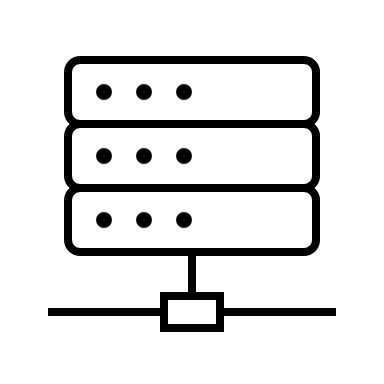 Controlador
Pozo
PLC/DCS
IISS
1K
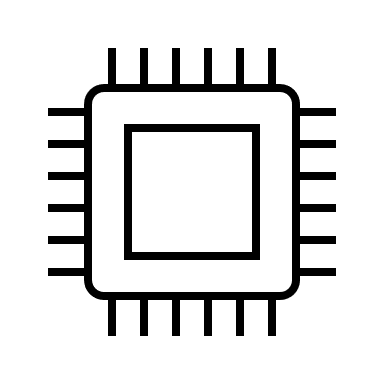 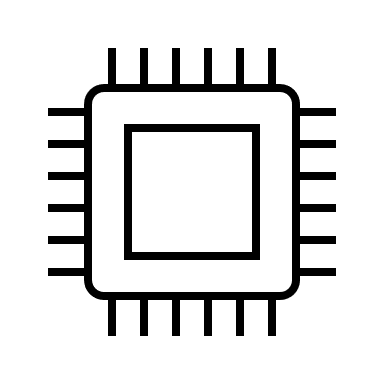 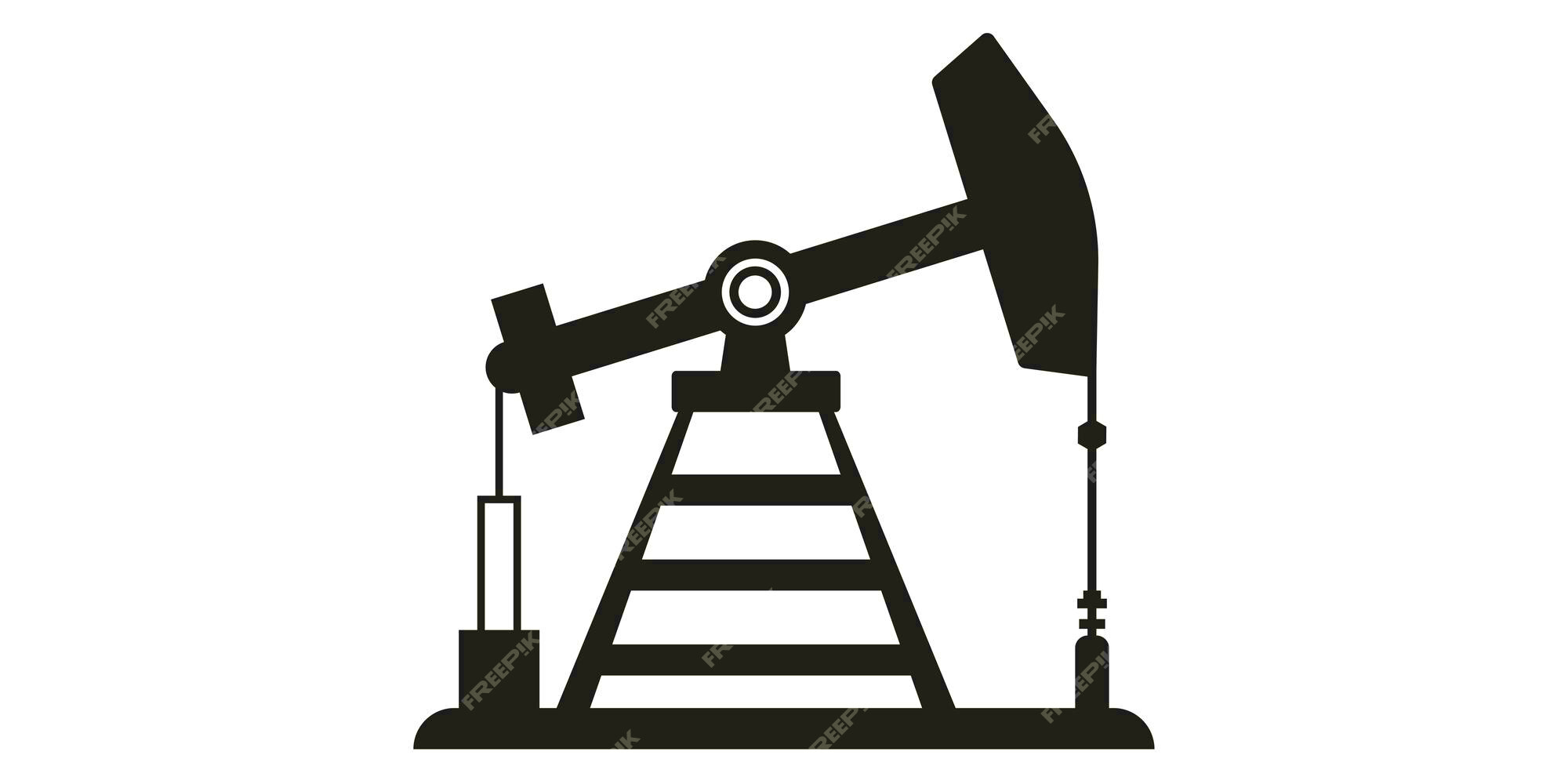 5,6M
2,6M
13K
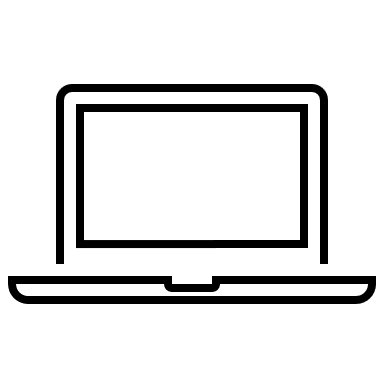 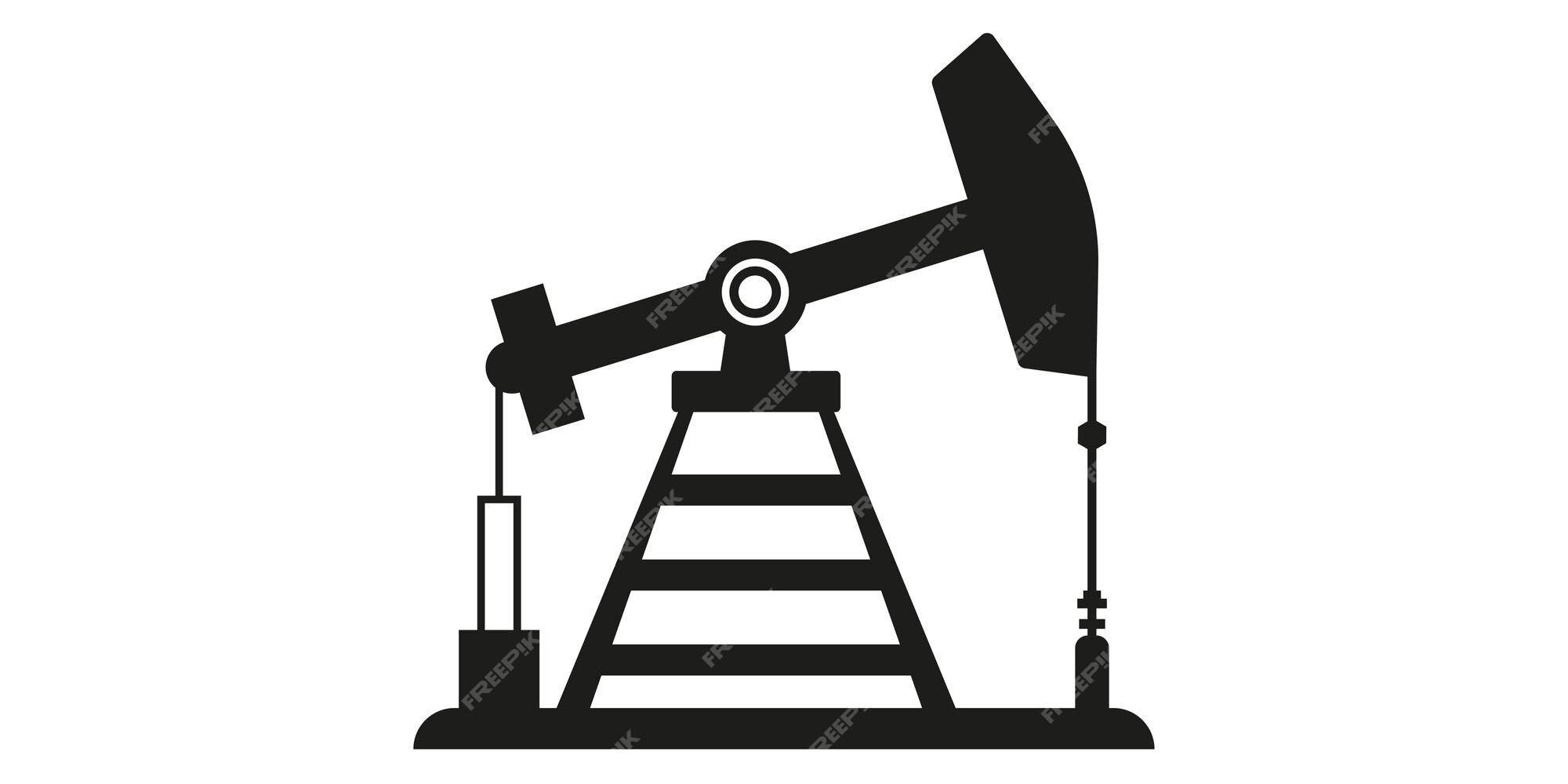 pesca
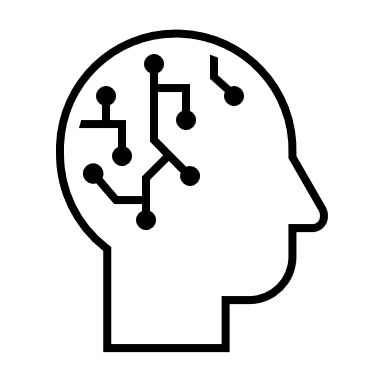 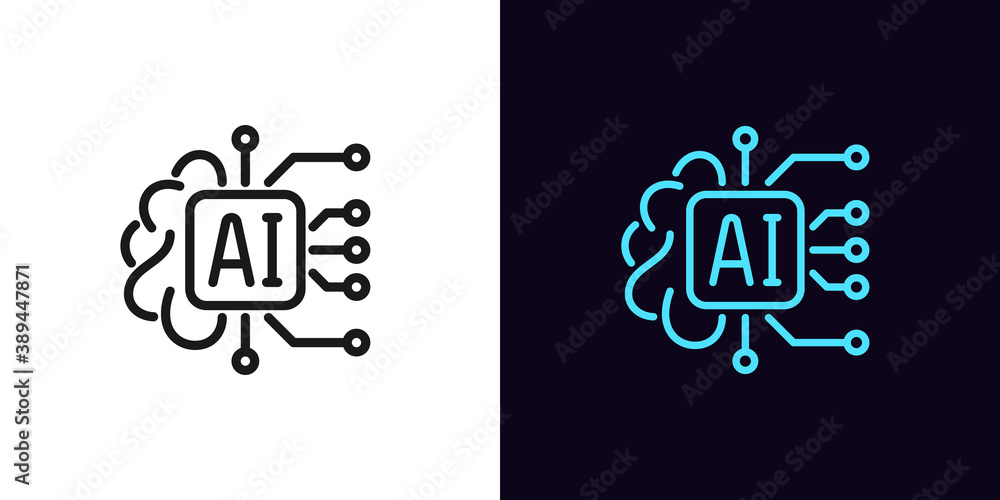 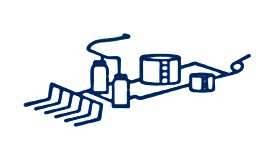 Controlador
Pozo
PLC/DCS
IISS
Nueva Plataforma de Datos OT
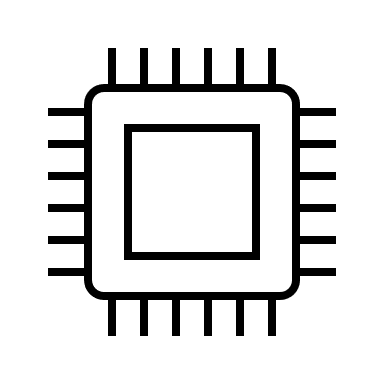 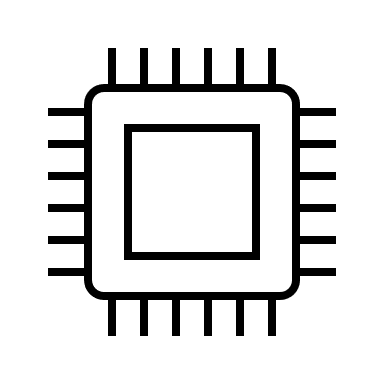 Mejor Experiencia Usuario
Más Disponibilidad y Confiabilidad
Más funcionalidades
Más Eficiencia en administración y creación de soluciones
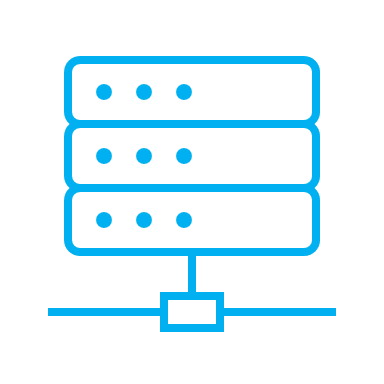 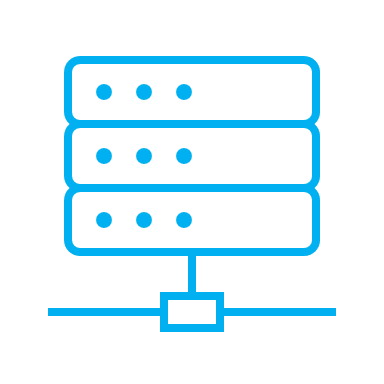 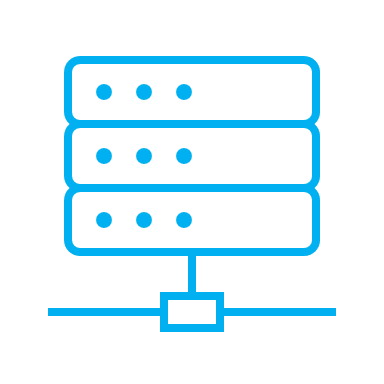 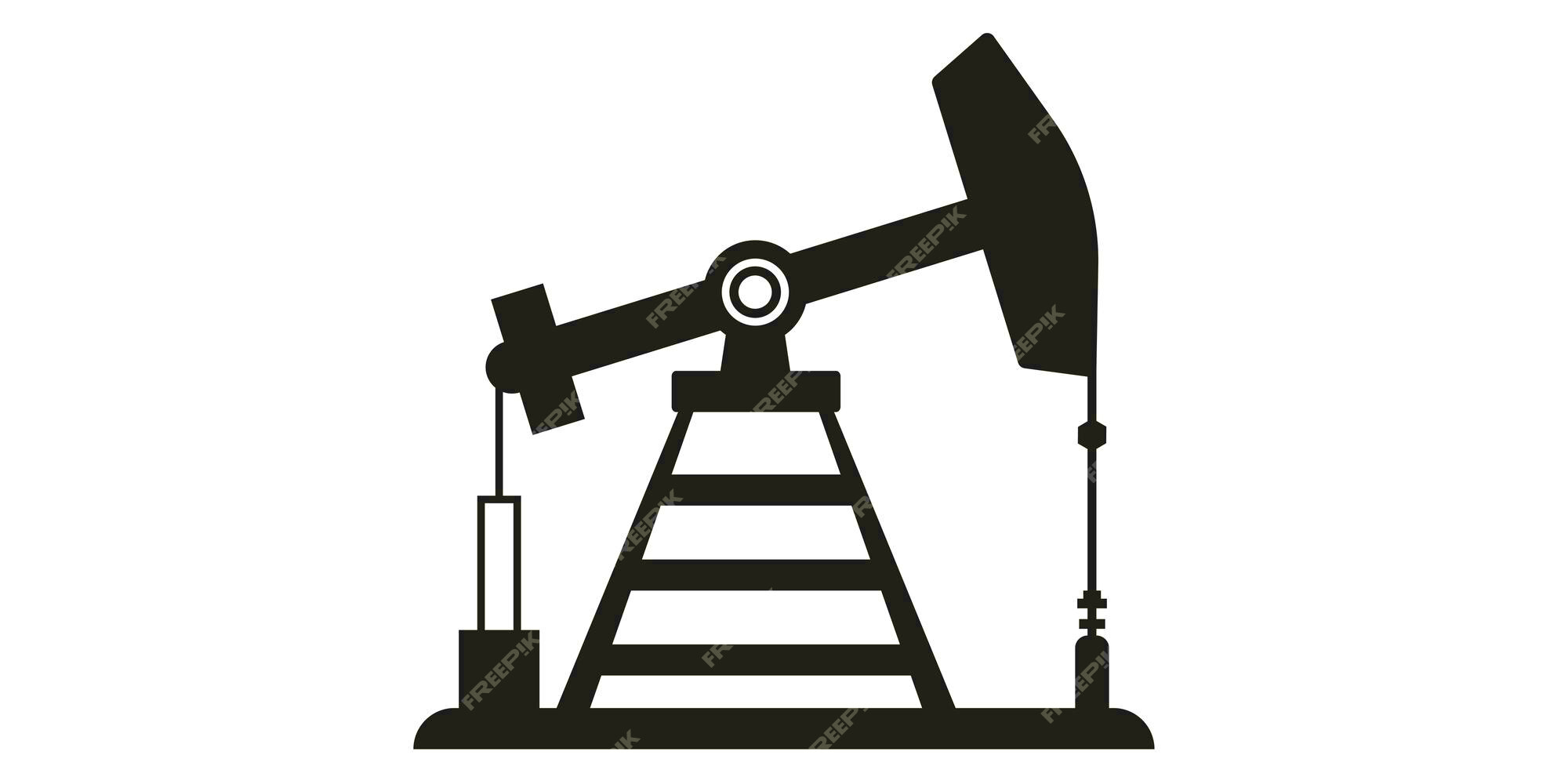 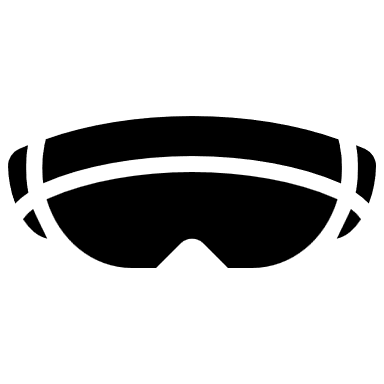 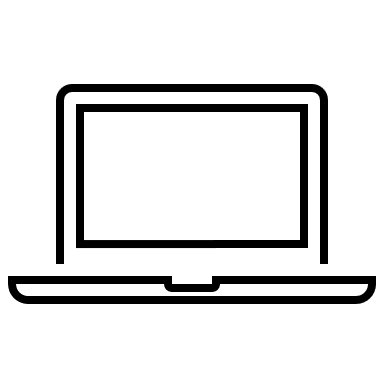 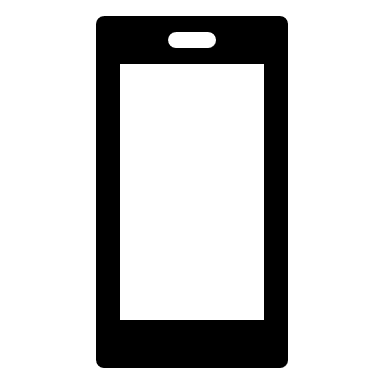 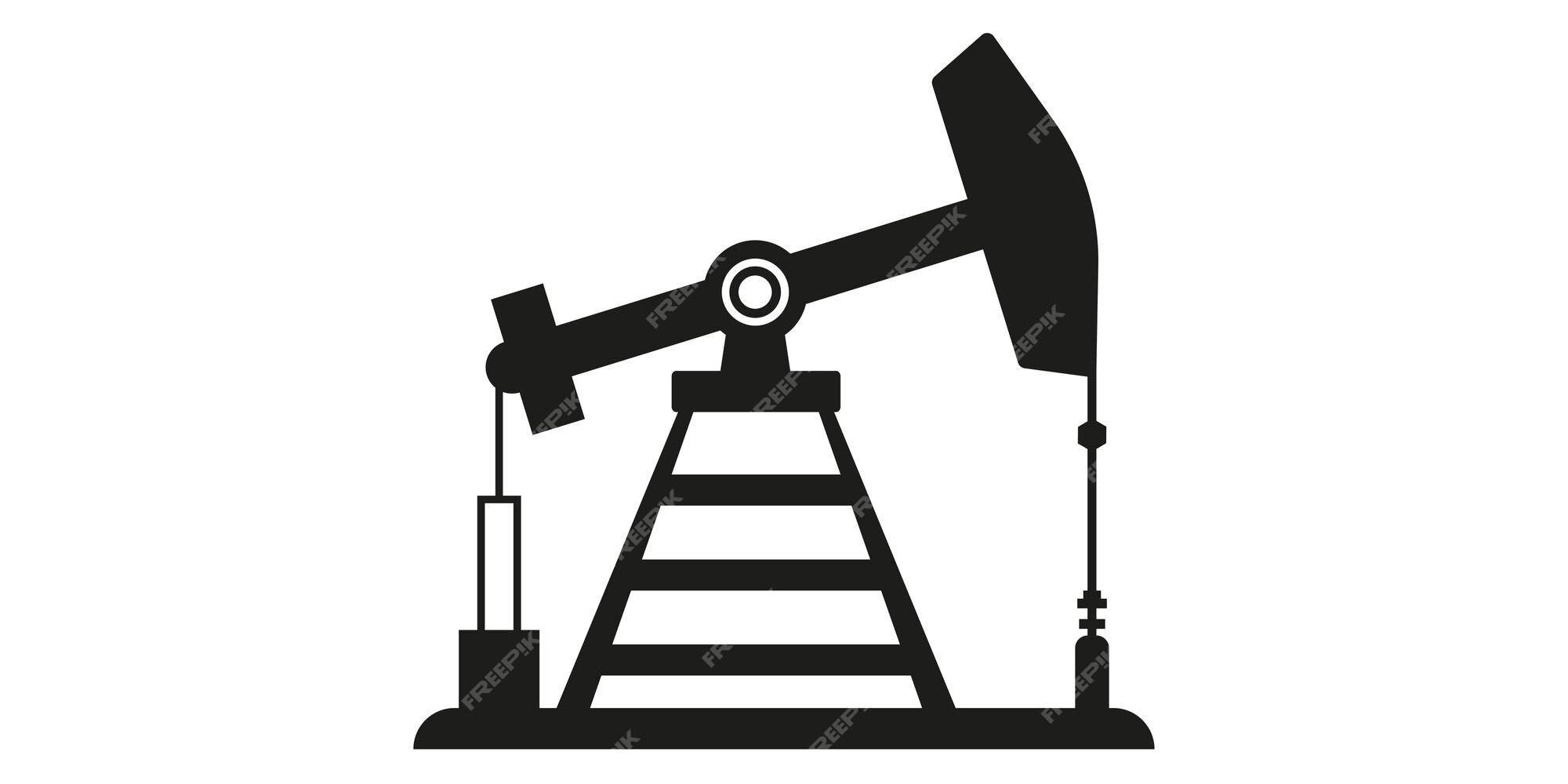 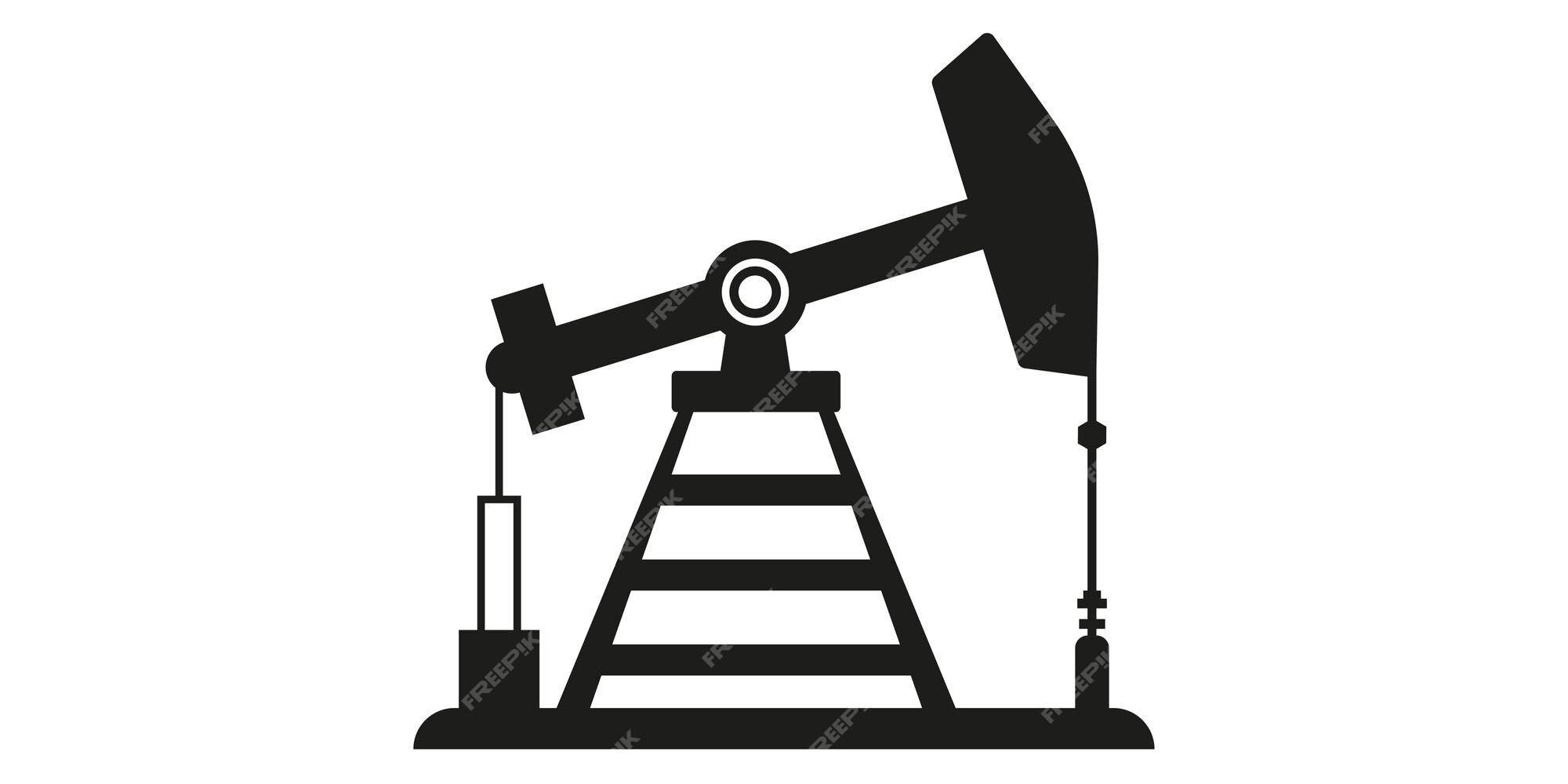 pesca
pérdida
La tecnología de bajo costo y el análisis cognitivo evolutivo, nos permiten crear nuevas oportunidades, sumando inteligencia a nuestras operaciones e incrementando las capacidades de las personas para tomar decisiones oportunas y optimizar los recursos